Year 11
These tasks will help you prepare for your Blood Brothers work on your written exam- Section A. 
Extra Hot tasks will take you longer than Extra Mild ones- mix it up and choose one from each row!
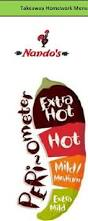